How to recruit and maintain good profiles for your start-up
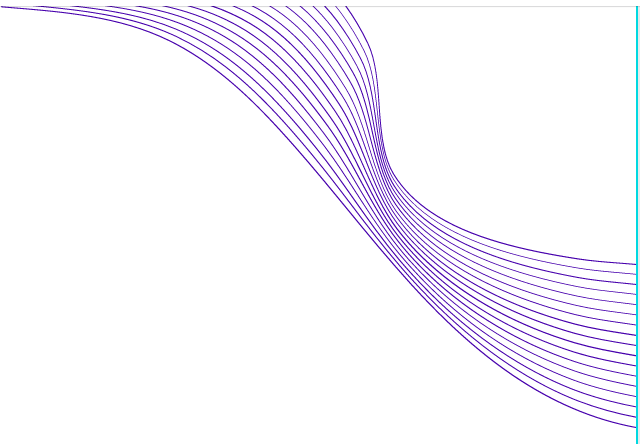 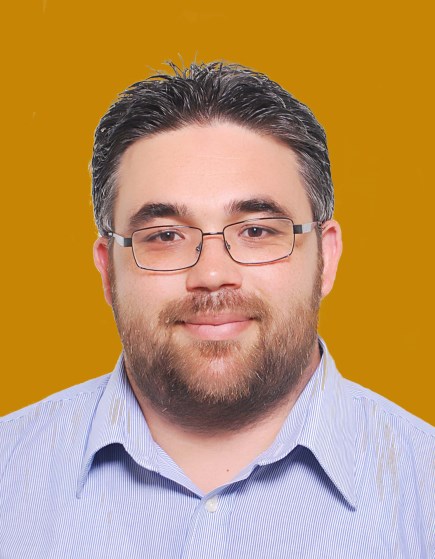 Ahmed
Assalih
HR Transformation Manager at Sopra HR Software
Recruiting Strategy
1. Treat candidates like customers				2. Use social media.
Be respectful of their time. 
Be hospitable.  
Make yourself available. 
 
3. Implement an employee referral program		4. Create compelling job descriptions									Make titles as specific as possible. 
									Open with a captivating summary.  
									Include the essentials.  
									Keep descriptions concise.
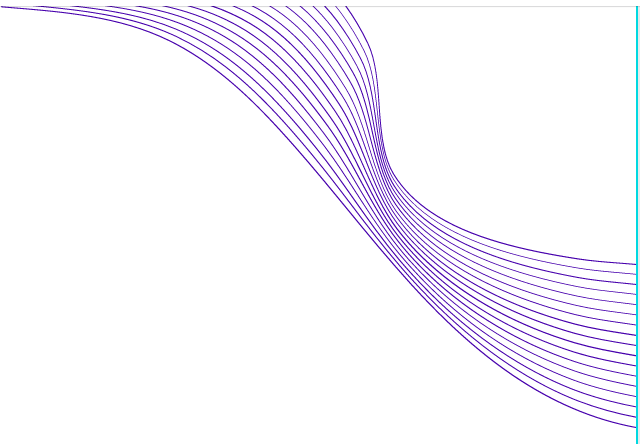 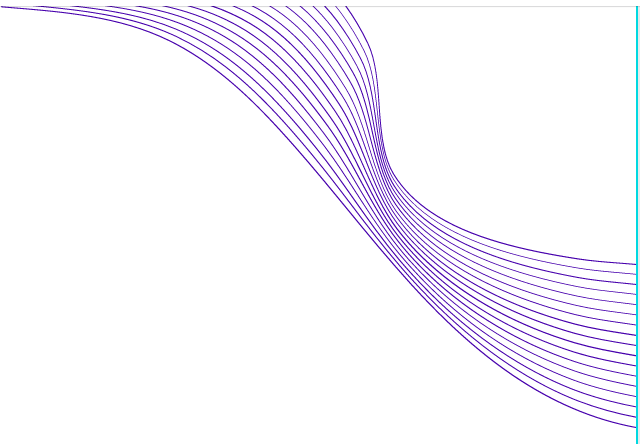 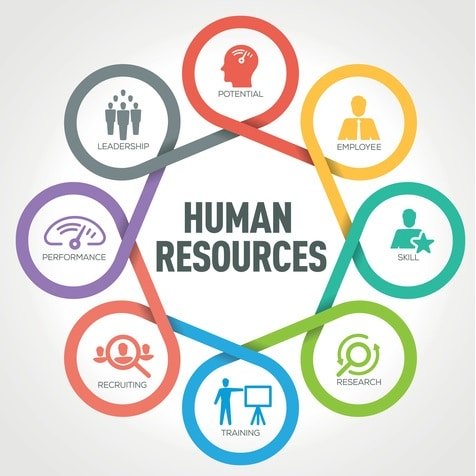 Recruiting Strategy
5. Make use of sponsored jobs to stand out	6. Check resumes posted online
 
7. Consider past candidates				8. Claim your company page
  
9. Attend industry-related meetups		10. Include peers in the interview process
HR best practices
- Providing security to employees
- Selective hiring: Hiring the right people
- Self-managed and effective teams
- Fair and performance-based compensation
- Training in relevant skills
- Creating a flat and egalitarian organization
- Making information easily accessible to those who need it
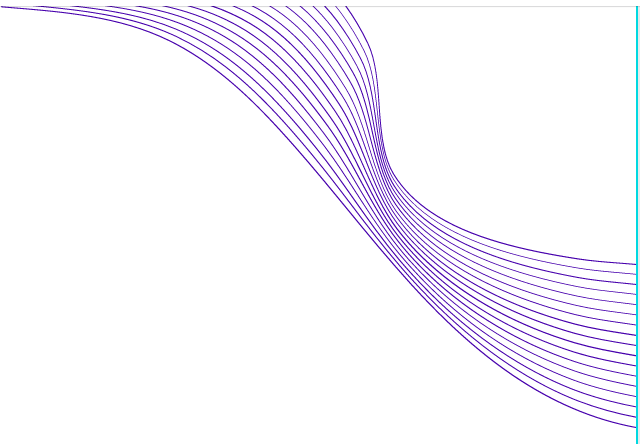 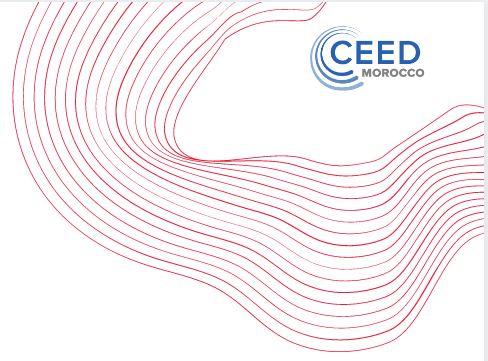 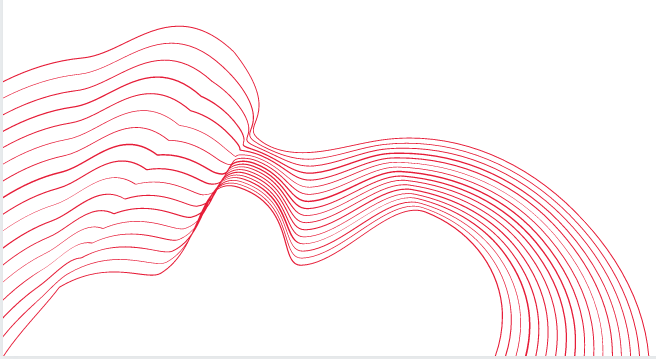 THANK YOU